CIVIS & Research
Leticia Martinez Garcia
Project Coordinator, Université libre de Bruxelles
MSCA-DN Infoday 26th June 2024
Content
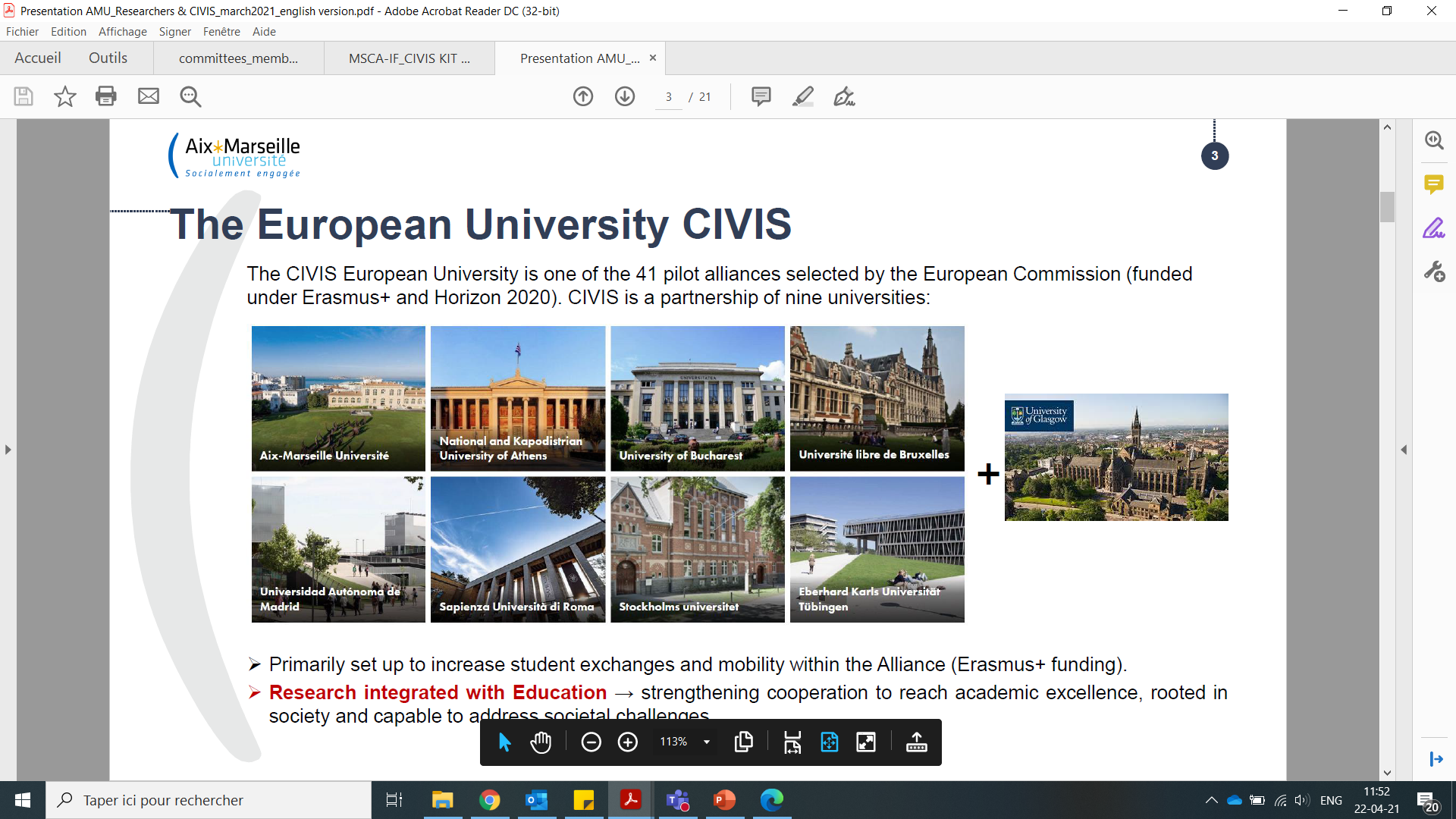 CIVIS research objectives
CIVIS research structure
CIVIS research working groups
CIVIS platforms
MSCA – DN support
MSCA-DN Direct resources
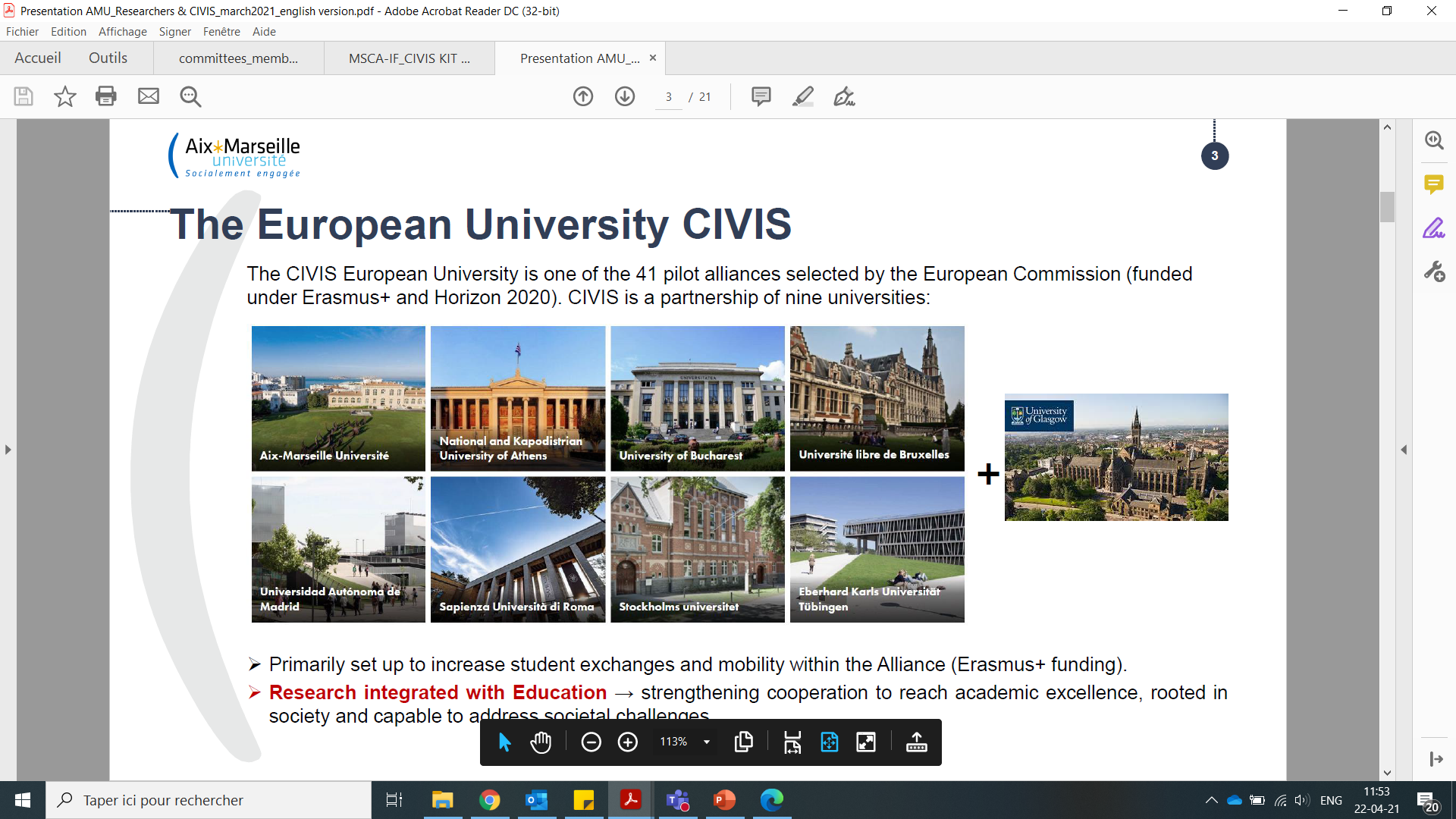 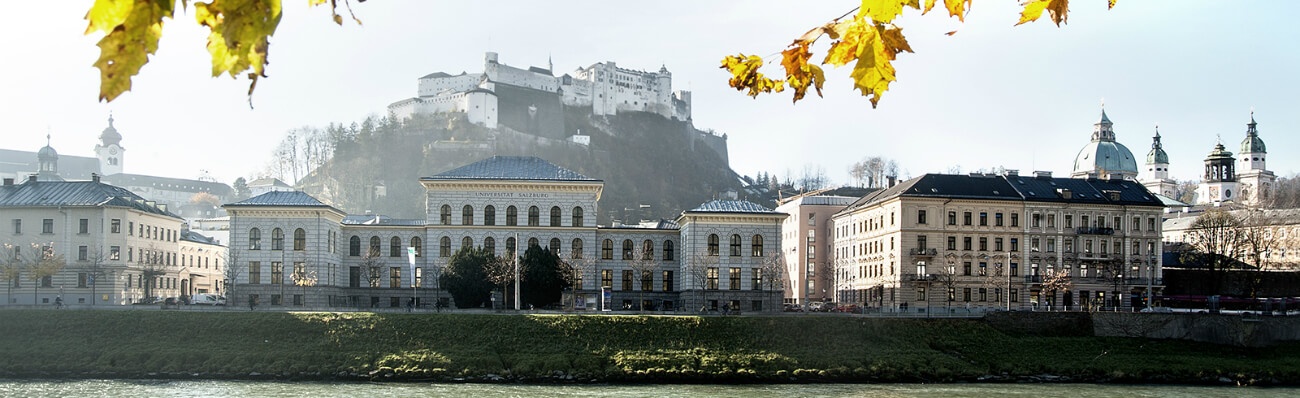 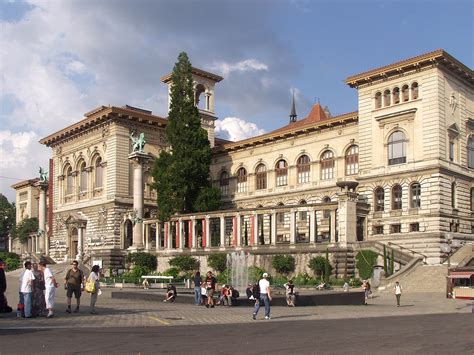 1. CIVIS research objectives
Promotion of collaborative inter-university research that can impact on complex societal challenges of the 21st century. 
Strengthening interactions and co-creation of knowledge and skills between researchers, academics, citizens, businesses and the social and cultural sector.
Reinforcing the research links existing between the alliance partners through interdisciplinarity, shared research infrastructures and incentive funding for joint projects.
Stimulation of a collaborative culture and innovative ways of teaching fostering critical thinking, adaptability and forward-looking skills
Being a vector of change and innovation and a model for other University Alliances
2. CIVIS research structures
CIVIS CHALLENGES
Educational programs linked to R&I
Research collaborations composed of researchers from CIVIS
Strong external partnerships focused on developing and funding research
HUBS
OPEN LABS
Educational, research and/or innovative projects
Projects addressing local and regional challenges
Shared platform for better collaboration among stakeholders
Citizen Science activities and local engagement
3. CIVIS research working groups
CIVIS RESEARCH COUNCIL

Vice rectors and Head of Research offices
Framework and strategy in R&I for the CIVIS Alliance

WORK PACKAGE 10  DOCTORAL EDUCATION OFFER

Share and develop opportunities for early-career researchers
Design and Support the Development of Shared Doctoral programmes including Multiple Doctoral Degrees & Joint Doctoral Programmes
Enhance Soft Skills of early-stage researchers

EXPERT GROUP HORIZON EUROPE

Members of all European Units of CIVIS Universities
Information on HEUR calls (TODAY )
Submission of projects (RIS4CIVIS + CIVIS3i)
Support networking between researchers
CALLS FOR PROPOSALS!!
(NEWSLETTER)
Advise on technical knowledge of EU projects!! What are you allowed to include in your proposal ?
4. CIVIS platforms
Research group platform: Here you can find all research groups from CIVIS universities classified by discipline 

Infrastructure platform: This is a map of the different infrastructures at CIVIS level. You can find their service
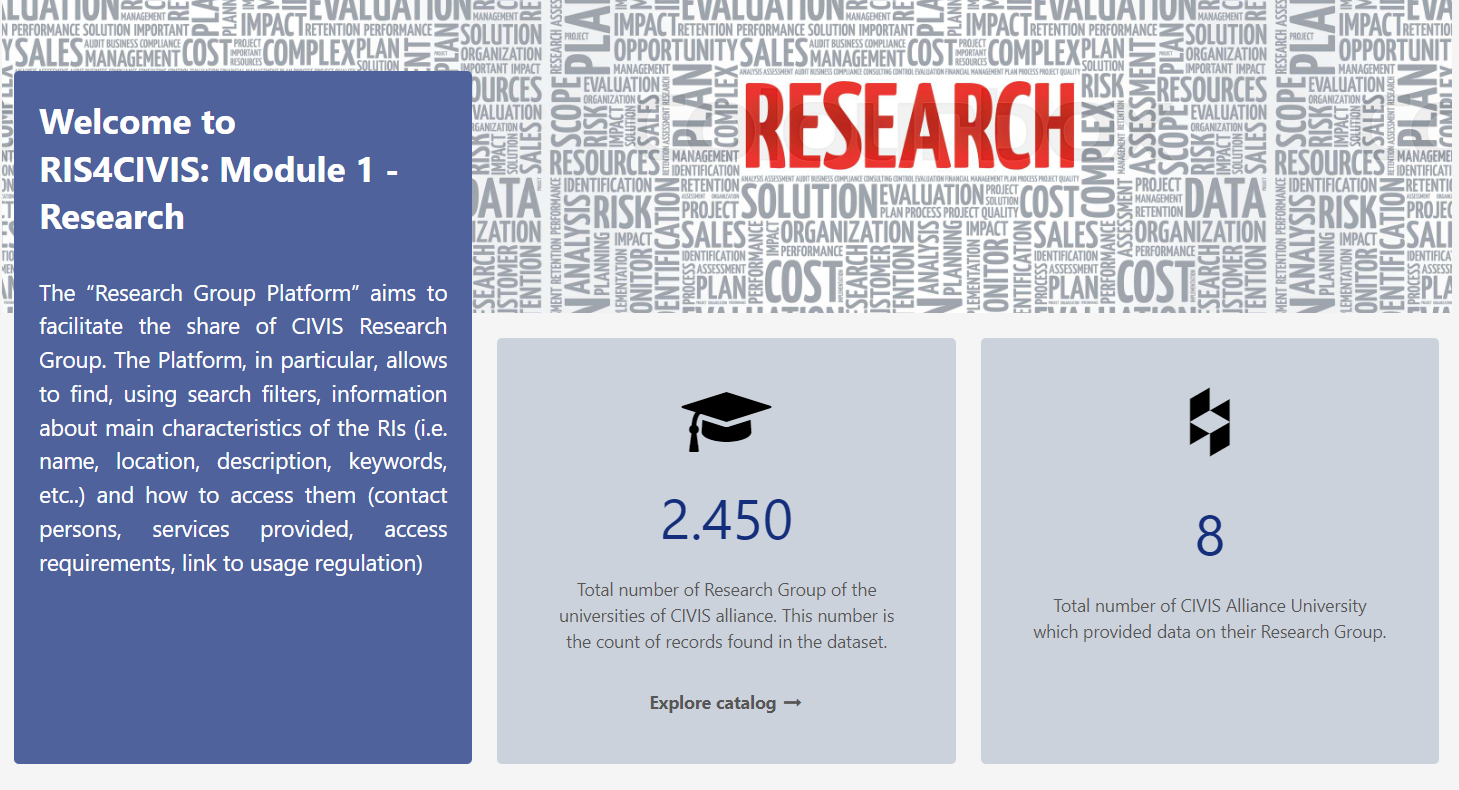 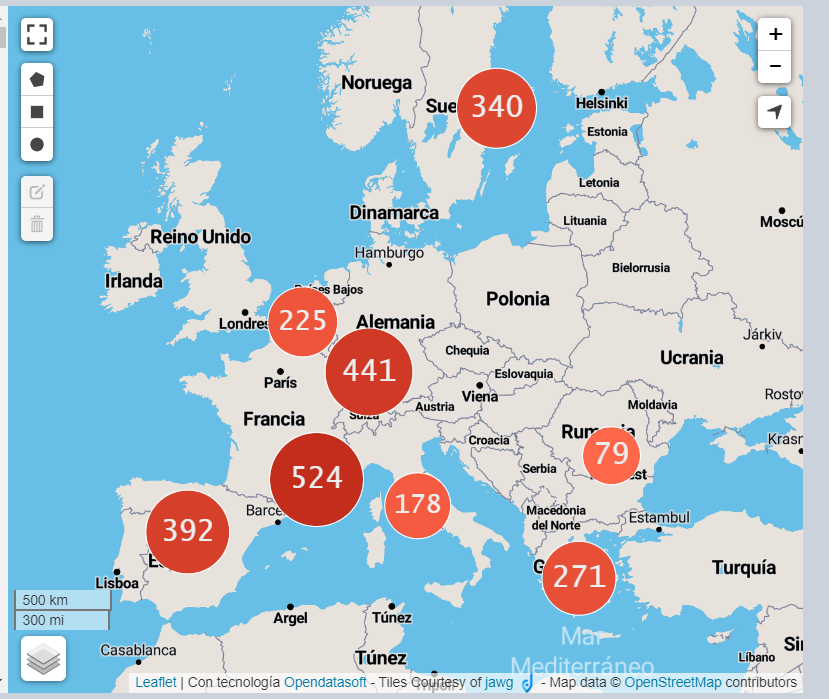 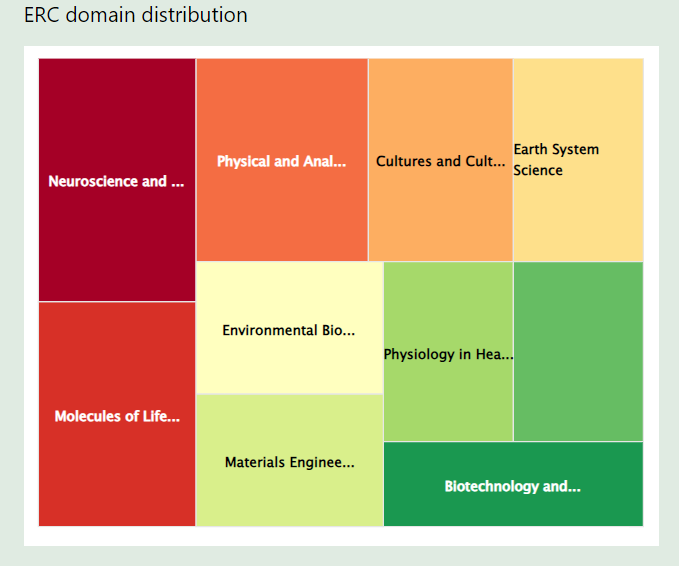 5. MSCA – DN Support
The Marie Sklowdowska Curie Actions aim to equip researchers with the necessary skills and international experience for a successful career, either in the public or the private sector. The MSCA grants are open to all domains of research and innovation, from fundamental research to market take-up and innovation services. The MSCA actions have different calls: MSCA-PF, MSCA-DN, MSCA COFUND, etc
How can CIVIS help researchers with MSCA-DN?
Identification of potential partners at each CIVIS Institution based on research field (data base)
One-to-one assistance during proposal preparation via European Units (deadline 27th November)
Not binding, you can always reject or accept proposals!
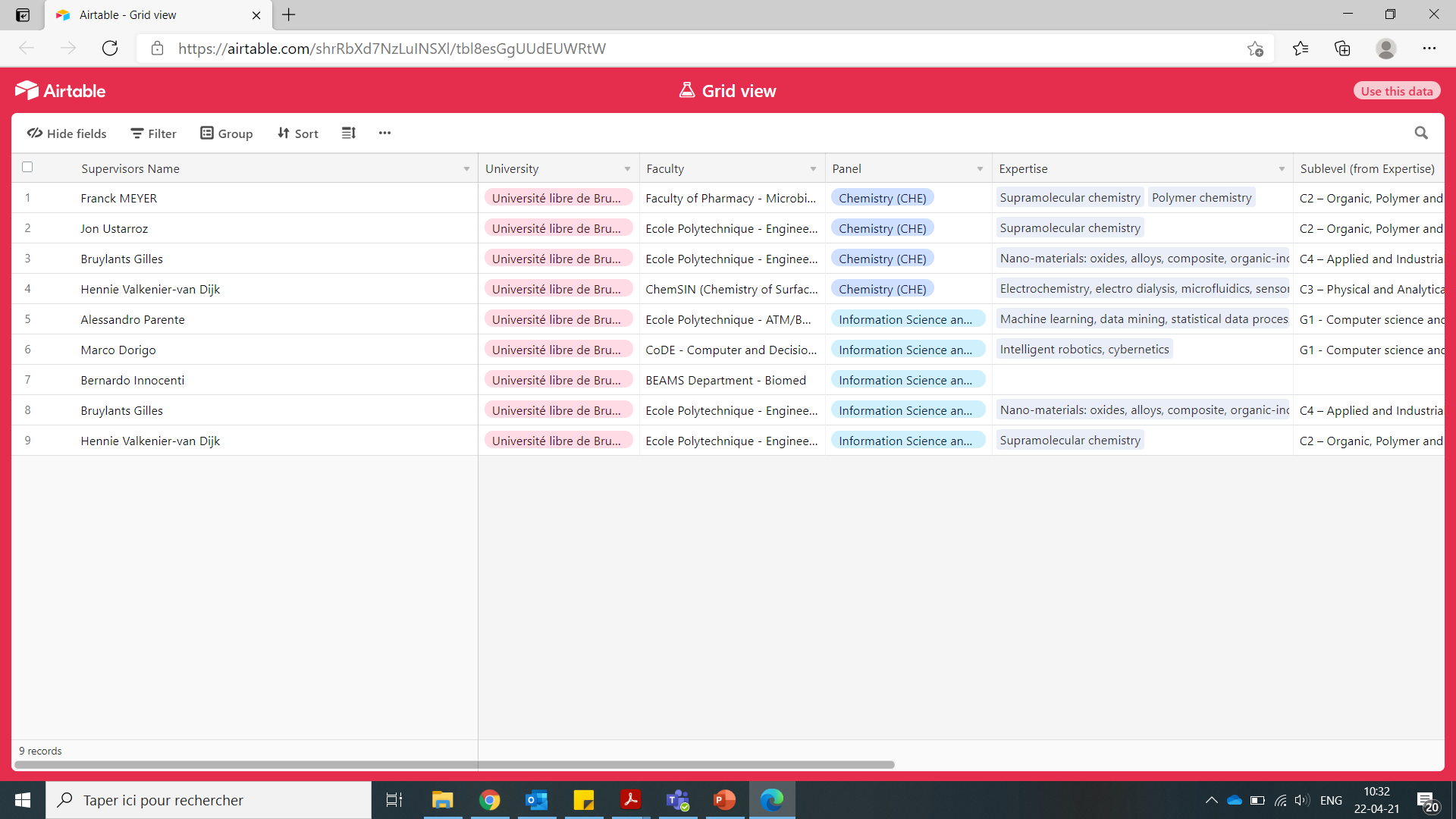 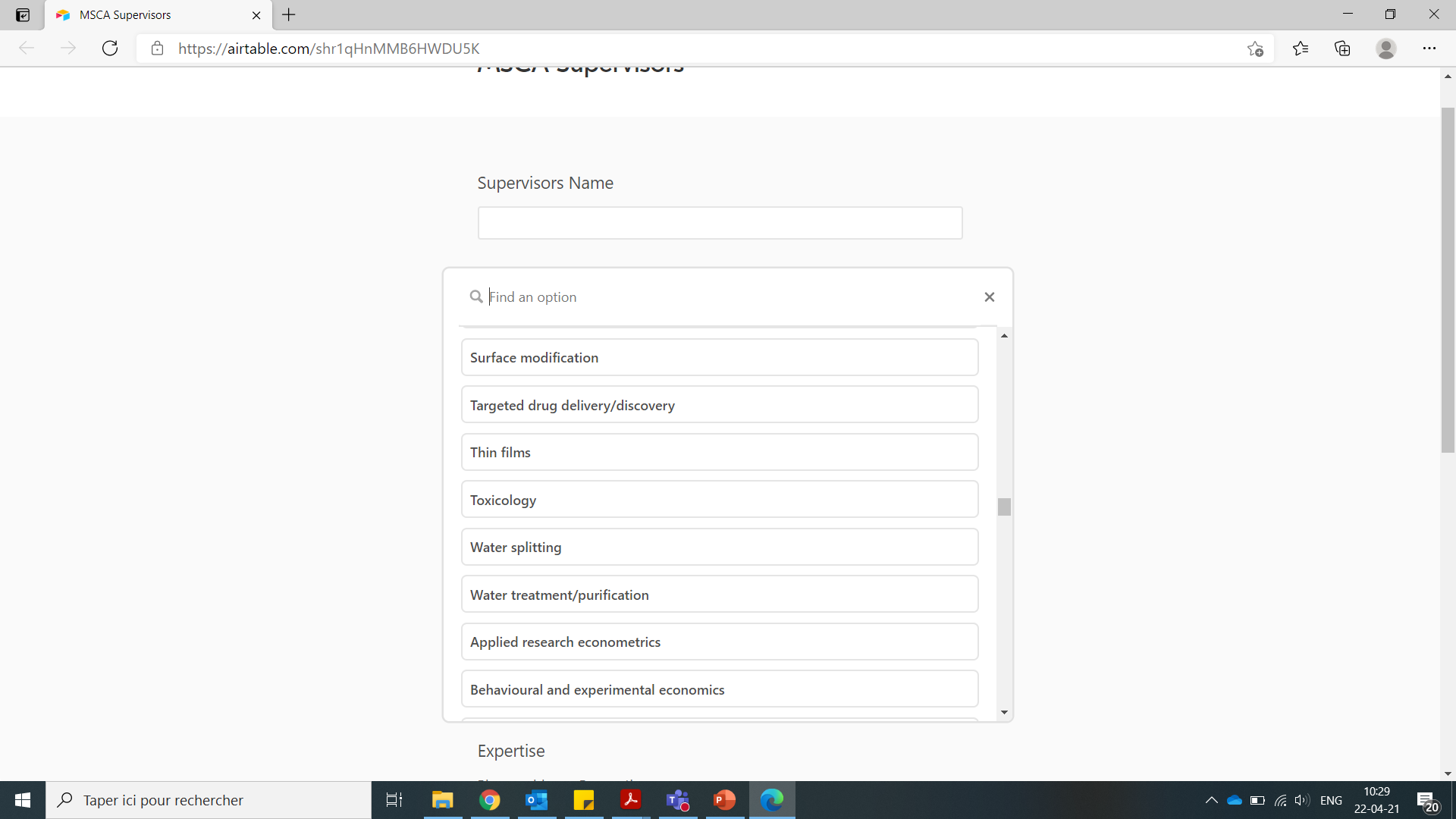 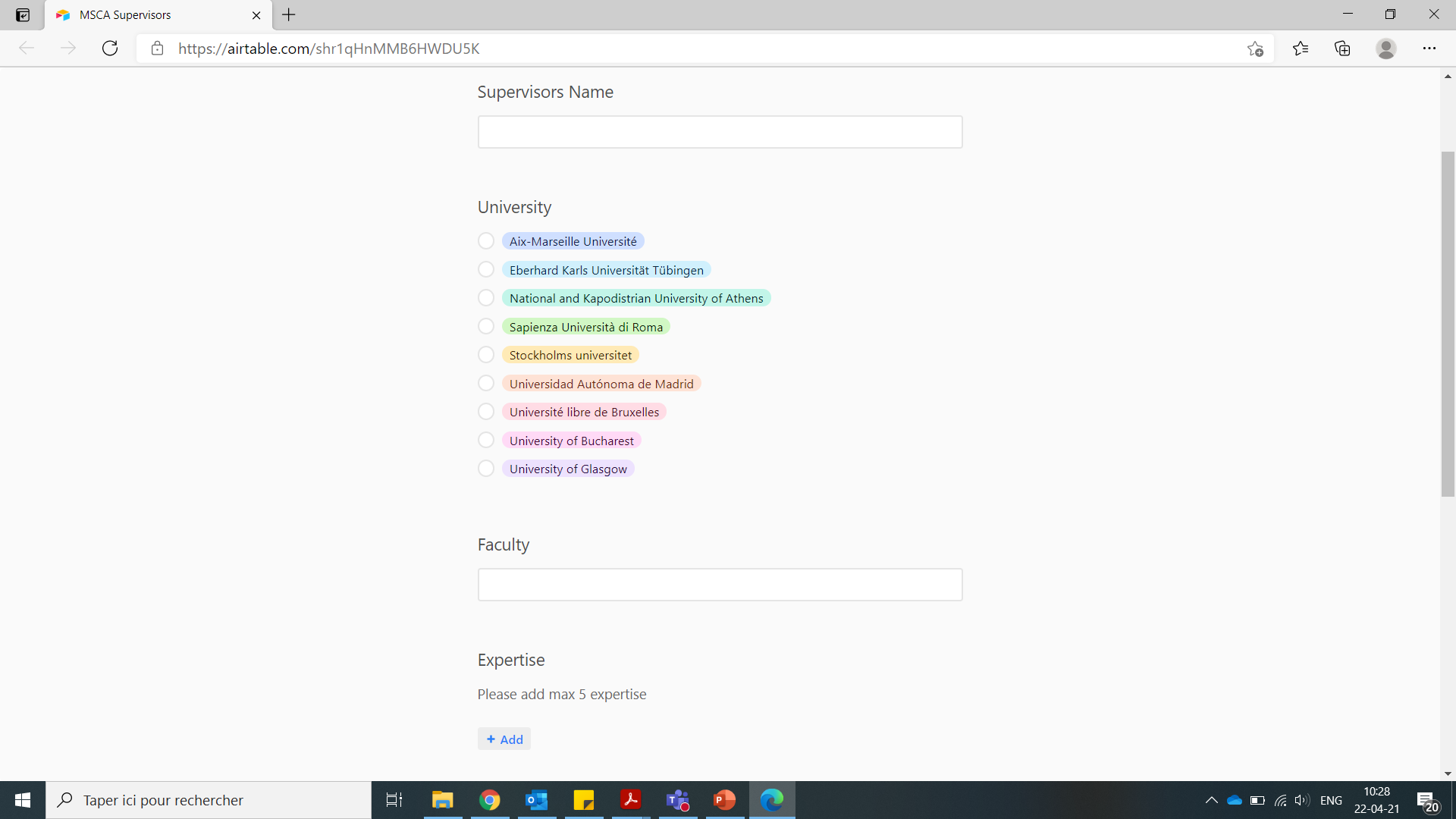 6. MSCA – Direct Resources
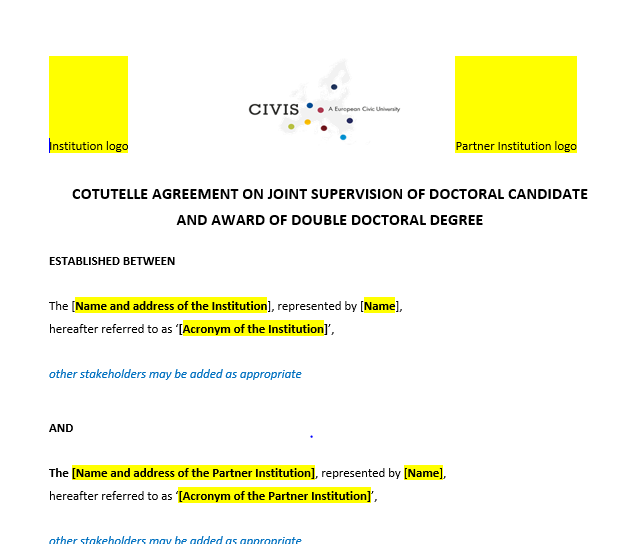 CIVIS CO-TUTELLE AGREEMENT

Easier negotiations between partner universities: these take place on the basis of a common text, which is therefore already recognised upstream by the 11 universities and their legal departments, making the agreement process simpler and more flexible. 

Trust in the quality of the teaching offered by the universities involved.


CALLS FOR PROJECT/TRAINING/NETWORK DEVELOPMENT

Support with coordination of networking activities (i.e. collaborative workshops, disciplinary meetings >> non-financial)

Seed funding for research activities Europe – Africa

Blended Intensive Program – Call for proposal for the development of joint education activities (i.e. test for bigger educational offers such DN)
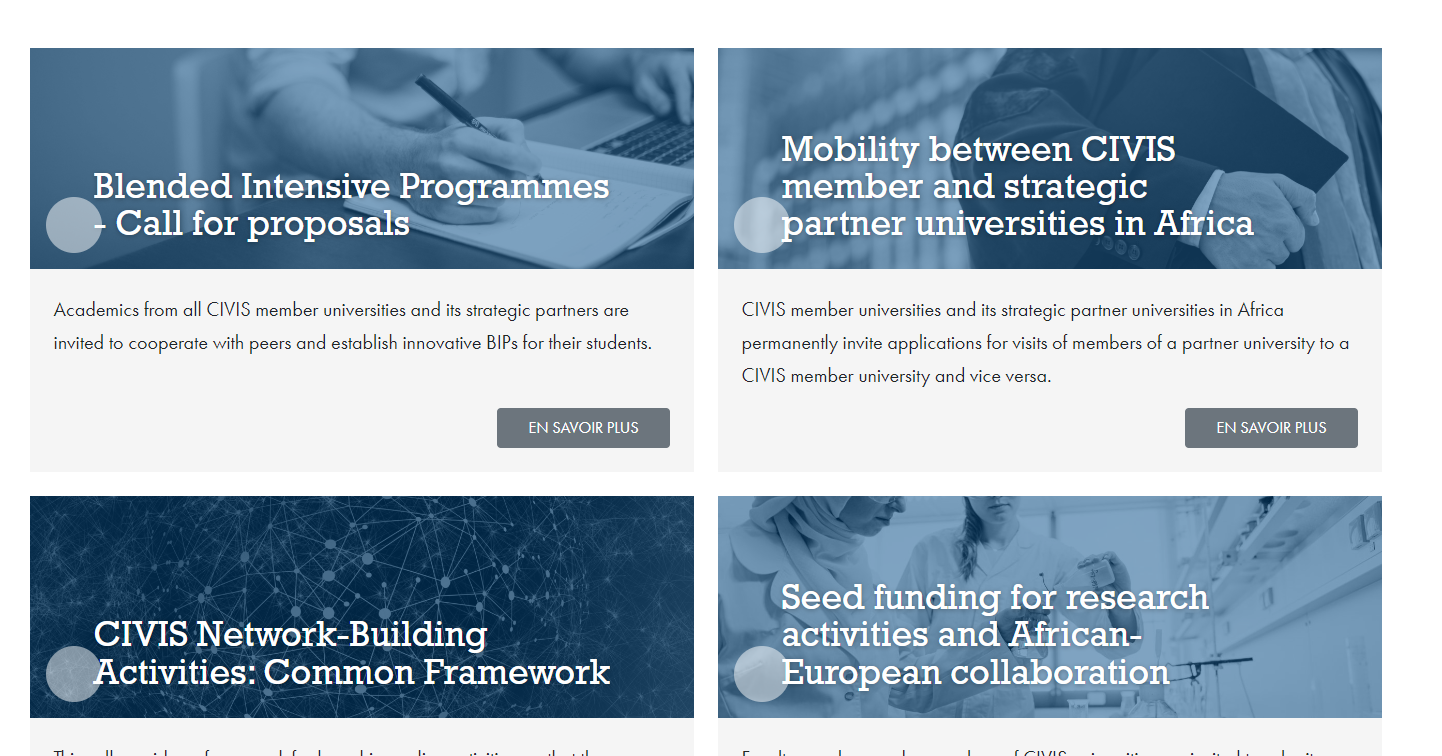 Contact Information
Aix-Marseille Université 
Nicolas Gochgarian - drv-horizoneurope@univ-amu.fr

National & Kapodistrian University of Athens
Ilias Antoniou - ilantoniou@uoa.gr  rc@elke.uoa.gr

University of Bucharest
Filuta Ionita - filuta.ionita@cdi.unibuc.ro 

Université Libre de Bruxelles
Rachel Leproult, Dragana Petrovic, Sarah di Giglio, Giulia Sandri, 
Amal Akheyar
 ulb-europe@ulb.ac.be
Sapienza University of Rome
Rosa Di Stefano - rosadistefano@uniroma1.it 

Stockholm University
Viviana Stechina- Viviana.stechina@su.se

Tübingen University
Christian Vöhringer - christian.voehringer@uni-tuebingen.de 

University of Glasgow
Joe Galloway - rso-eufunding@glasgow.ac.uk

Universidad Autónoma de Madrid:
Rafael Oliveros - rafael.oliveros@uam.es 
Rafaella Lenoir - rafaella.lenoir@uam.es
Thank you!
Questions?